A Visual Journey Along the Silk Road
Part 1:
Chapters 1-9

Designed by
Tamara Anderson
Rundlett Middle School
Concord, NH
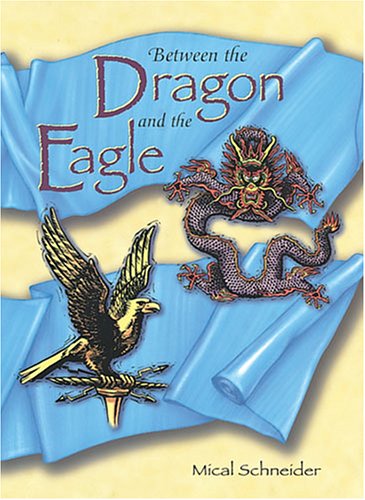 Part 1


“The Blue Silk Travels from Changan to Merv”
Chapter 1
These coins would be similar to the coins given to Han Tzu by Yin Li.
The scroll that Yin Li held may have been similar to this one.
Han Tsu may have looked something like this man.
This may be what 
Yin Li looked like.
When Han Tzu describes the birds he has seen in the marketplace in Merv, he is referring to peacocks and probably ostriches.
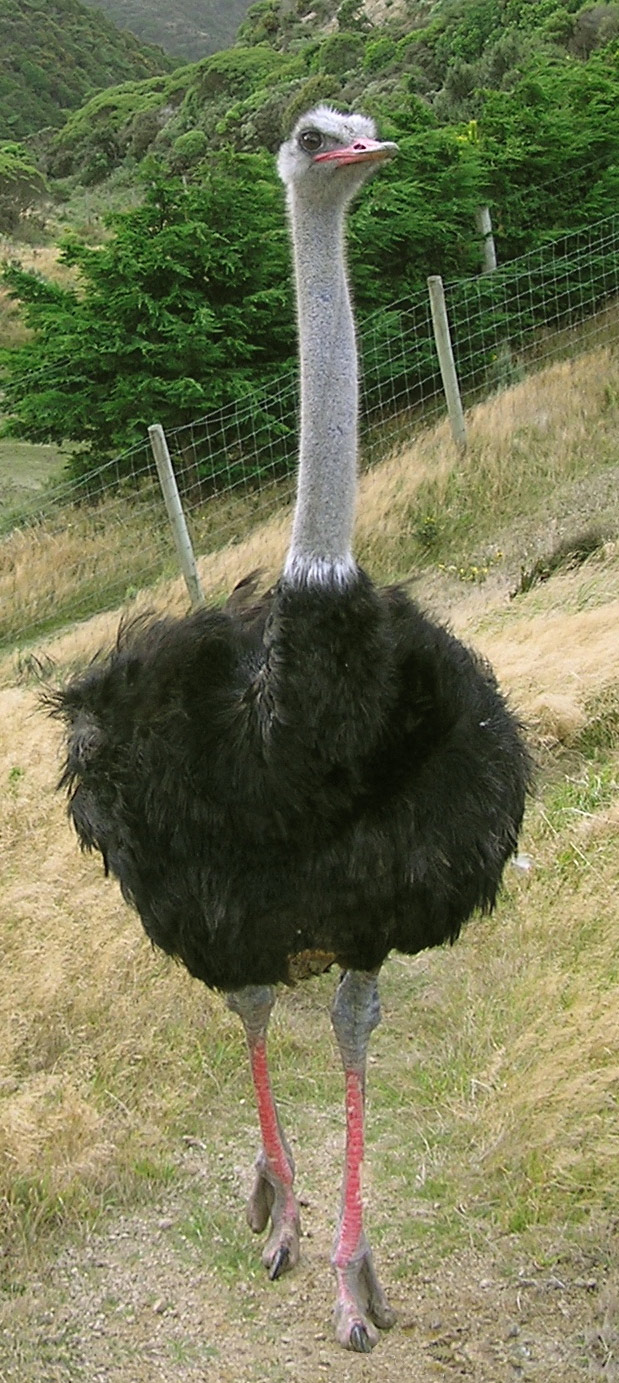 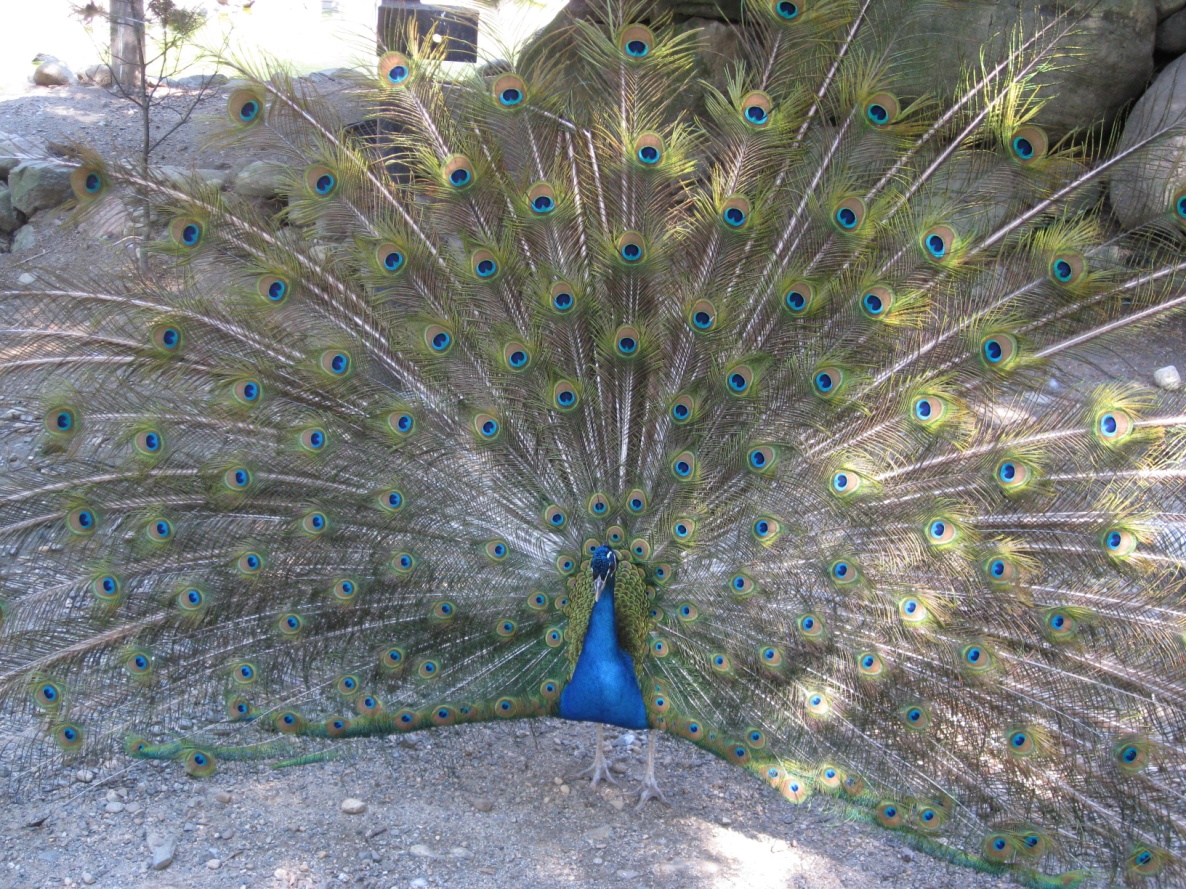 The items that would travel with Han Tzu 
from Changan to Merv
Bronze Mirror
Lacquerware
Jade Bracelet
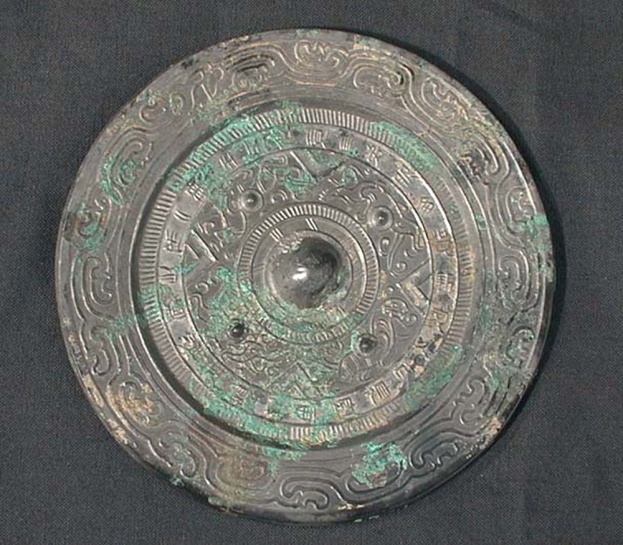 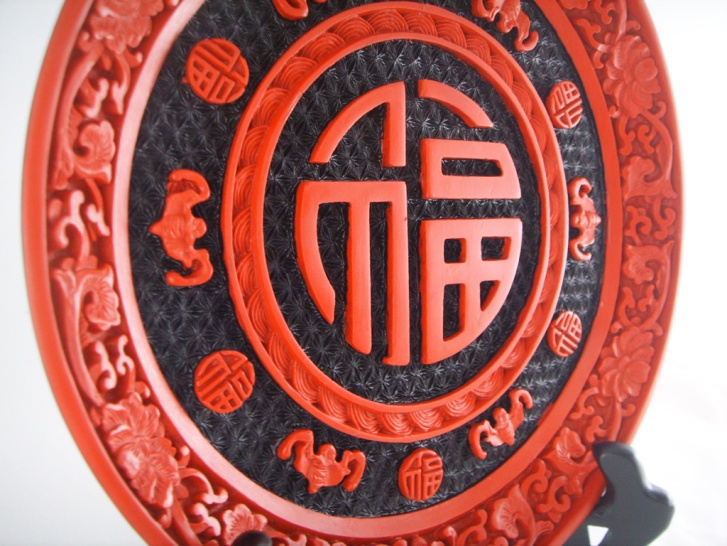 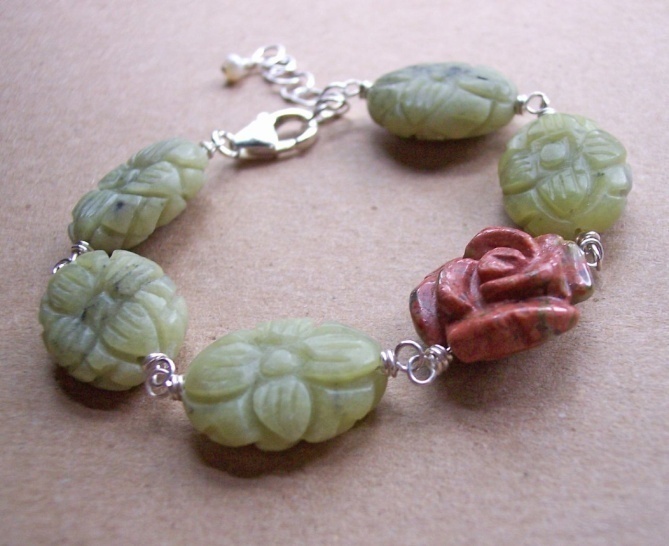 Bolts of Silk
Jade Carving
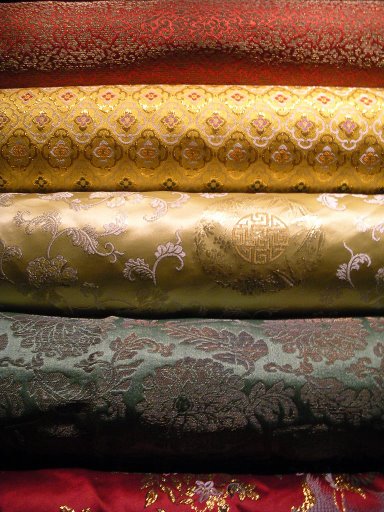 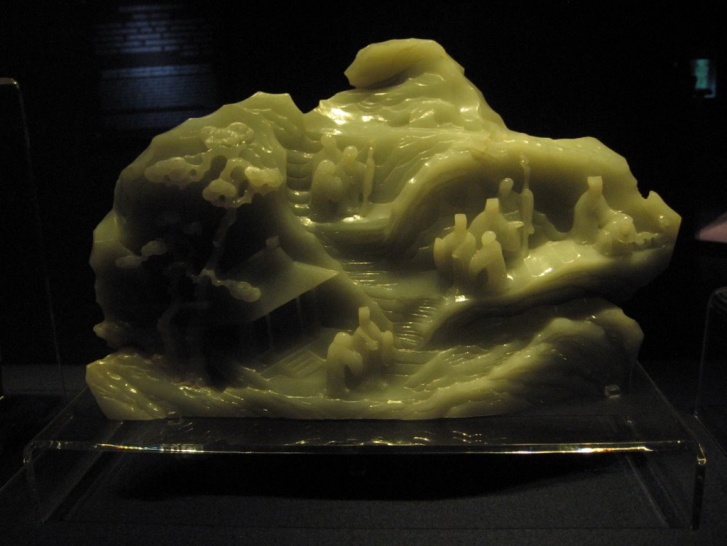 Han Tzu was commissioned to bring back valuable items from Merv.  These items would have come from places as far away as Rome through various traders along the Silk Road.
Gems such as turquoise
Gold
Raw Jade
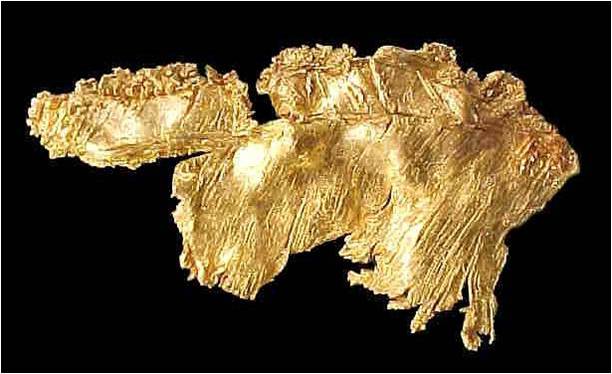 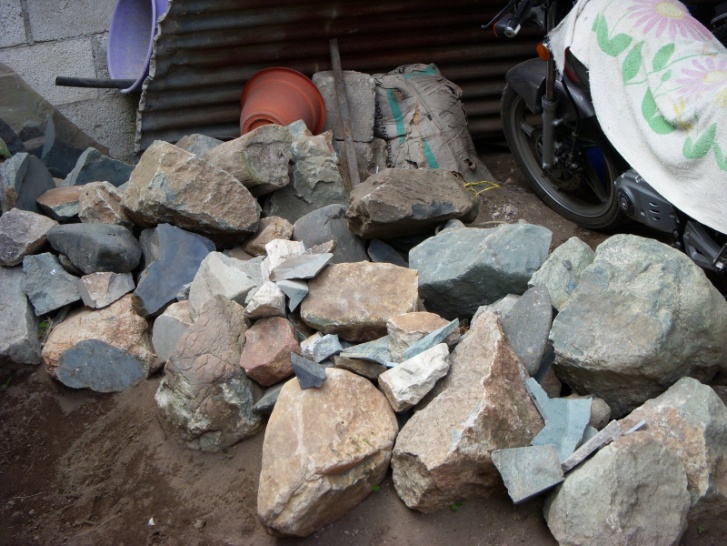 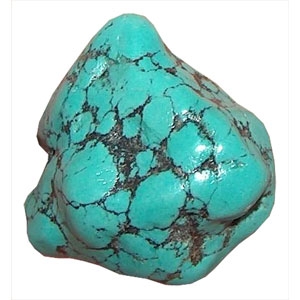 Amber
Rugs
Horses
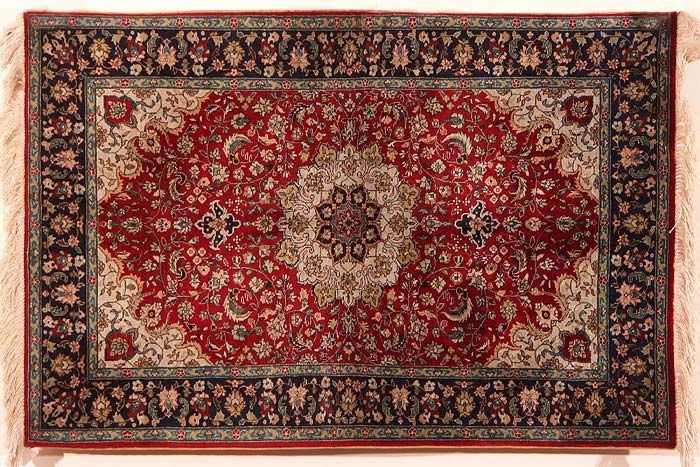 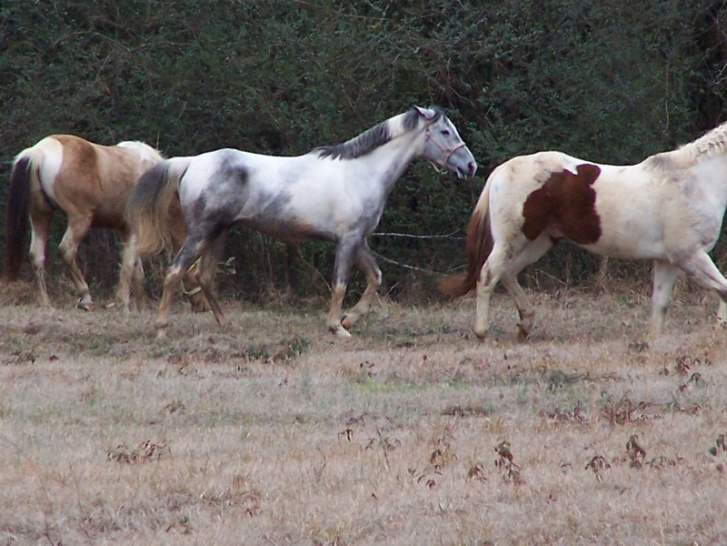 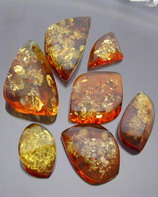 Insert Map Here
A copper pot similar to what Wei Chien would have cooked in.
Peasant farmers
This army of Terracotta Warriors are probably dressed similarly to the soldiers in the story.
Chinese homes would have altars similar to this one for worshipping, or paying respect to, their dead ancestors.
Silk Weaving Loom
Silk with embroidered dragons for good fortune.
Two-humped camels, called Bactrian Camels were used in caravans along the Silk Road.
A typical caravan would have consisted of many people and animals, usually camels.  Among the travelers would be merchants, guides, caravan leaders, camel drivers, and cooks and their assistants.
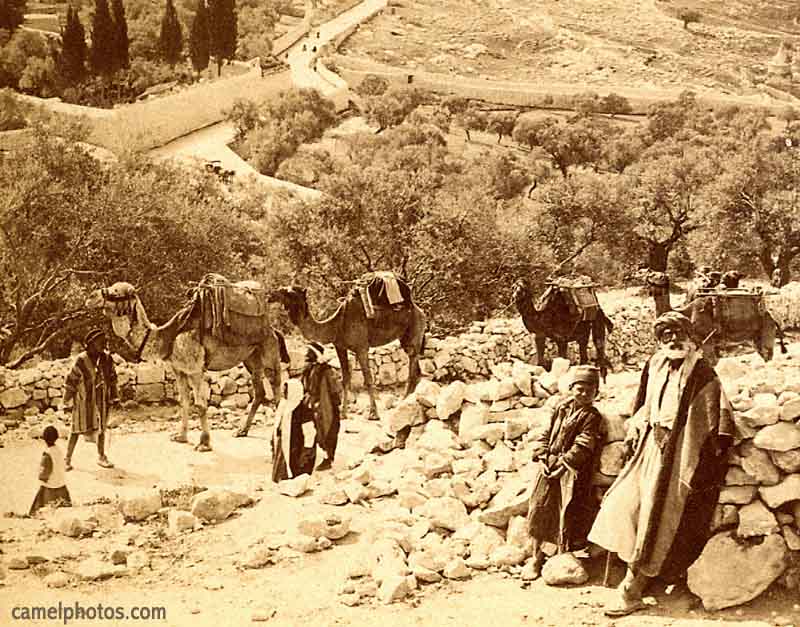 Chinese Farming Tools
The Great Wall of China
The Garrisons, or watch towers, where soldiers stood watch for invaders.
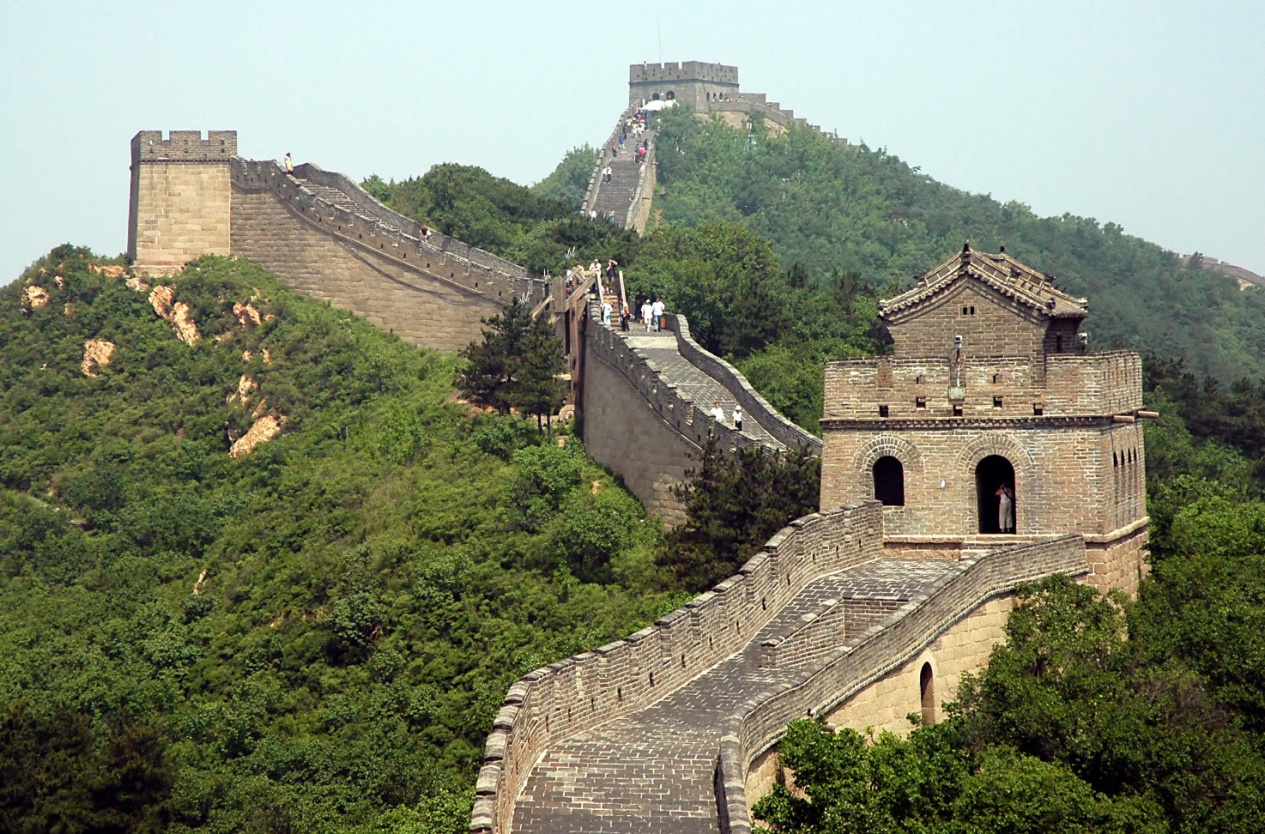 The meat of sheep is called “mutton”.
This Buddhist monk is dressed similarly to the monk Han Tzu encountered on his journey.
Buddha’s LifeThe Three Forms of Suffering: Poverty, Sickness, and Death
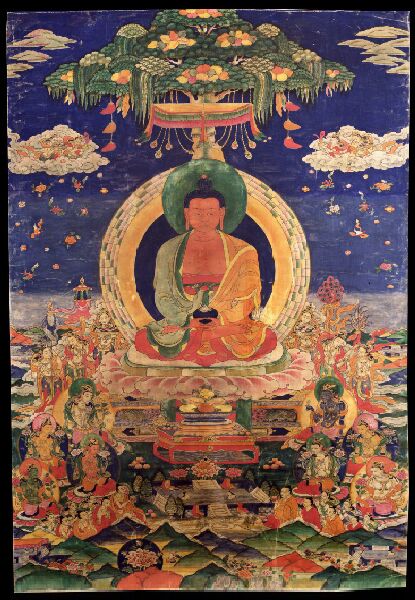 Buddha and a monk in meditation posture.
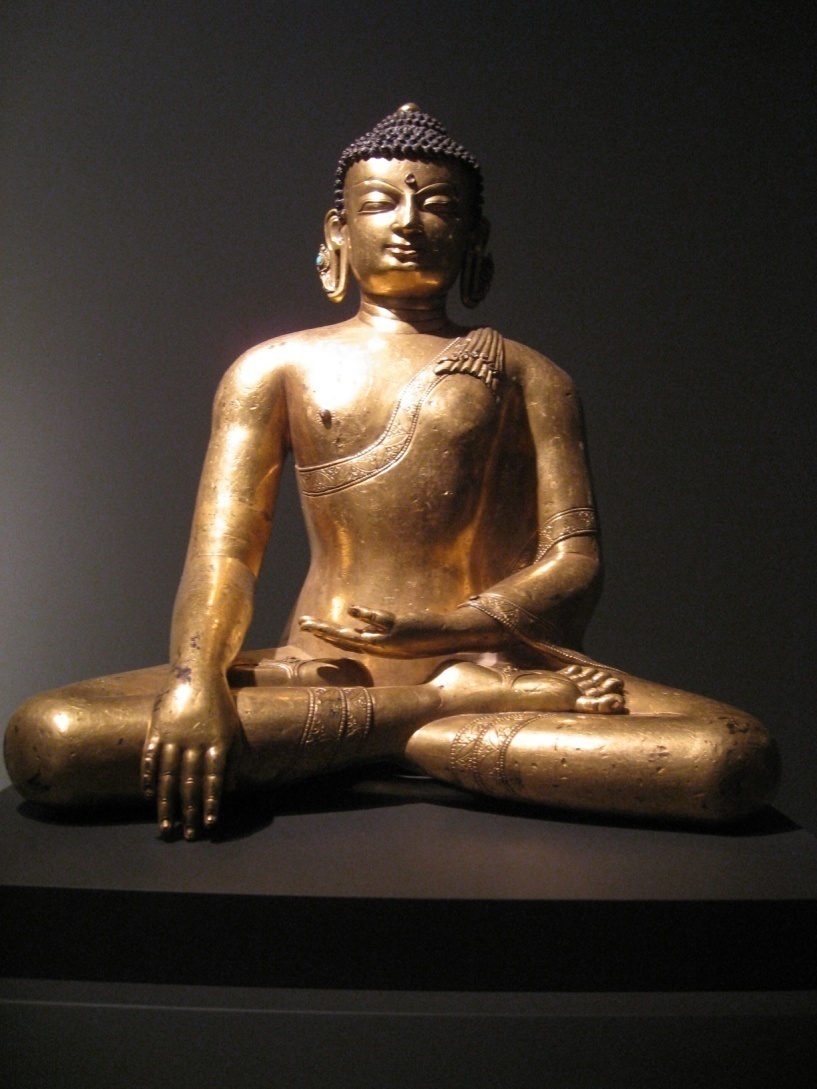 Aerial View of Lop Nor area
A Sandstorm in Iraq
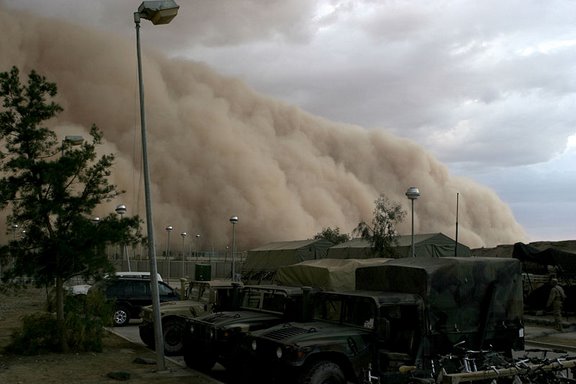 Doomsday in the city!
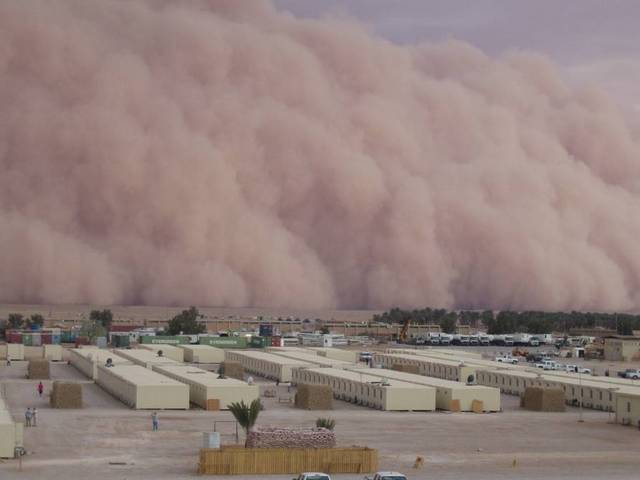 Desert Oasis Town
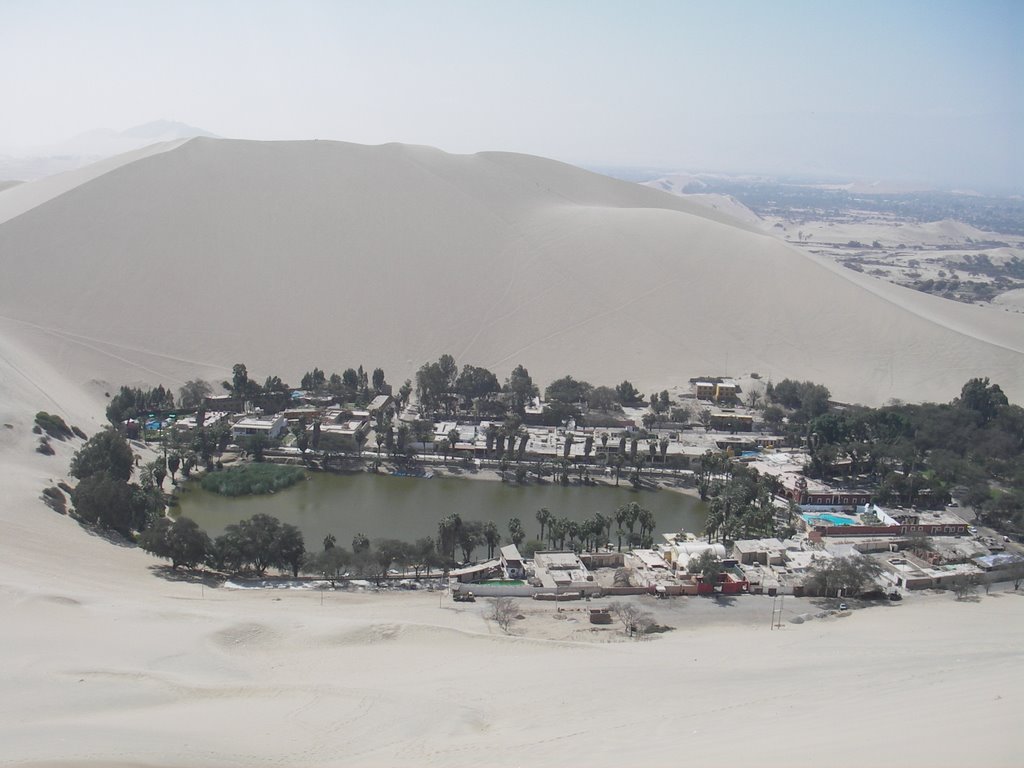 Small caravan entering the Pamir Mountains, 
one of the highest and least-accessible 
mountain ranges in the world.
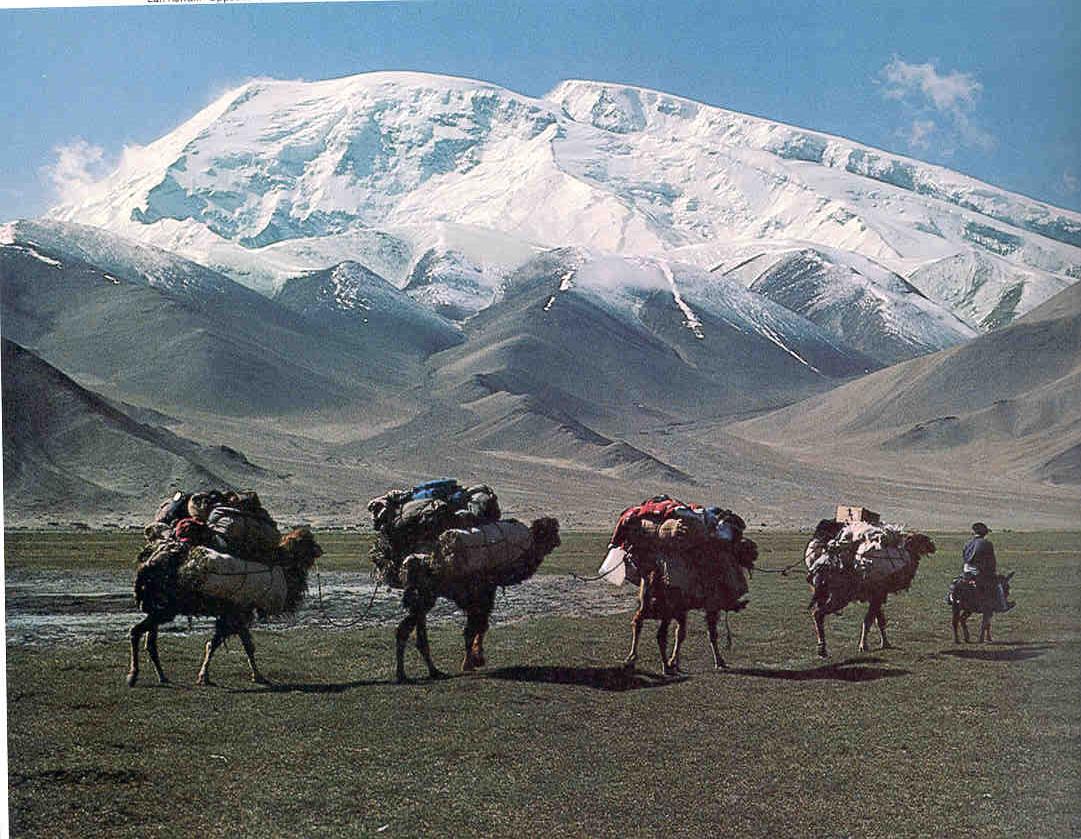 The Pamir Mountains are located in Central Asia and are formed by the junction or knot of the Tian Shan, Karakoram, Kunlun, and Hindu Kush ranges.
The Pamir region is centered in the Tajikistani region of Gorno-Badakhshan. Parts of the Pamir also lie in the countries of Kyrgyzstan, Afghanistan, and Pakistan.
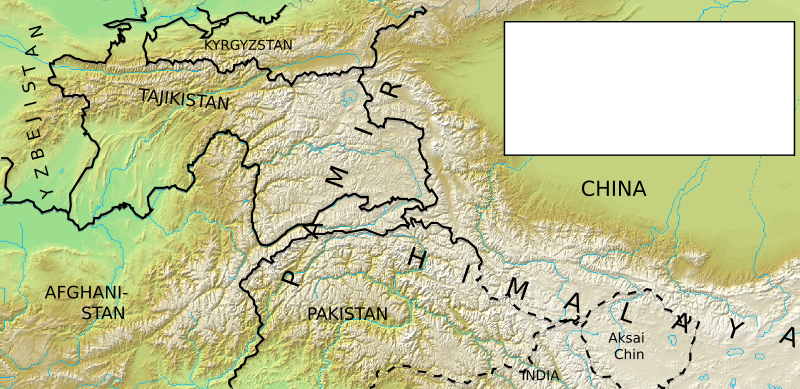 Source:  Wikipedia
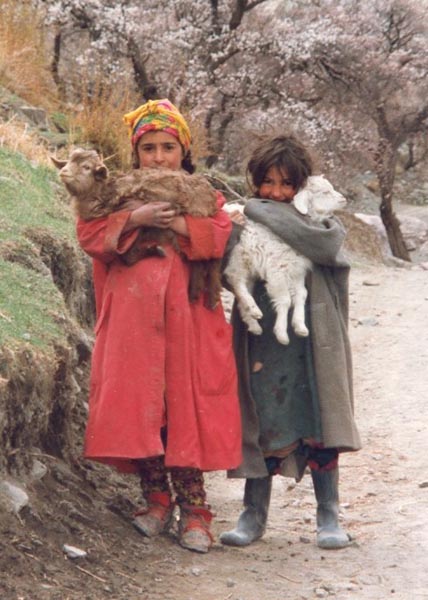 People of the Pamir Region
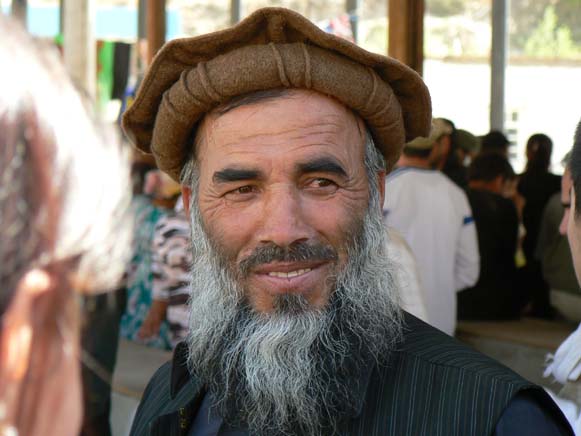 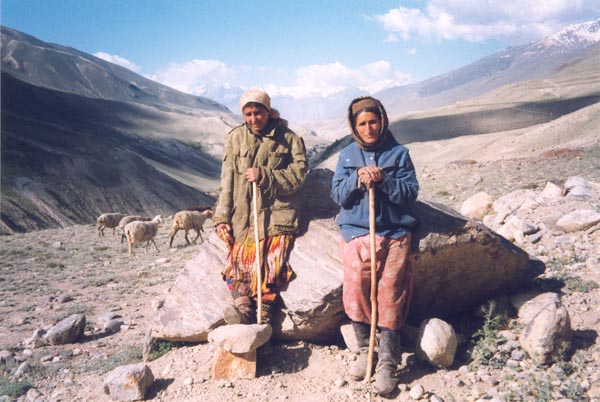 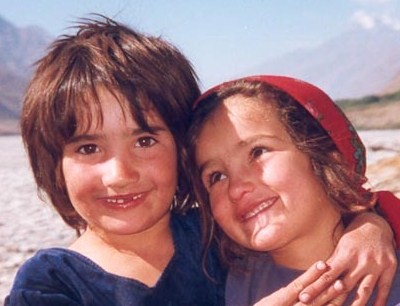 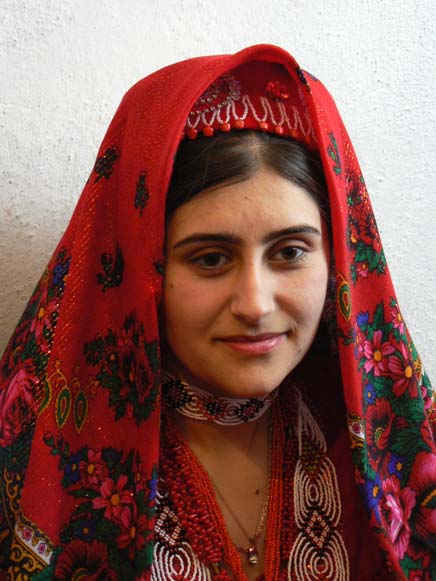 Panoramic view of a Mountain Pass in the Pamirs
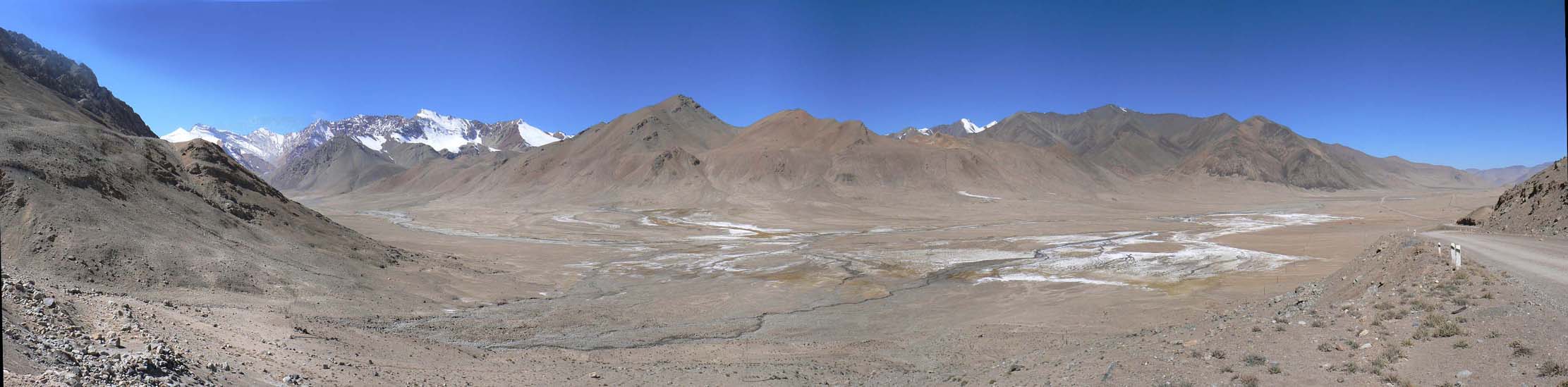 Panoramic view of the Pamirs from a plains region
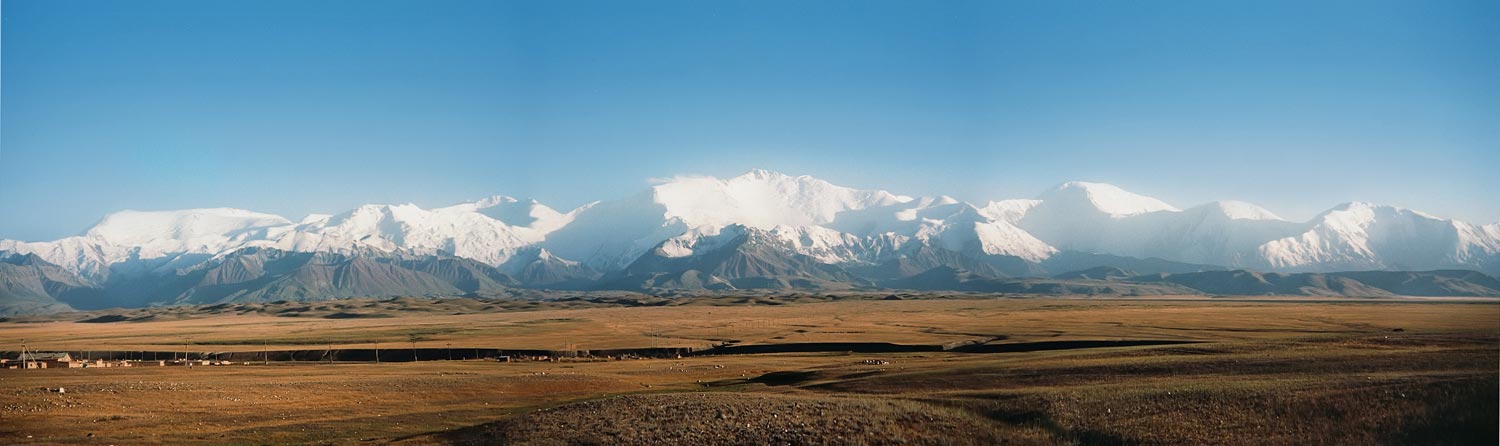 Merv, Han Tzu’s final destination, was located in the Parthian Empire west of the Pamir Mountains, in the region of modern-day Turkmenistan near Iran. 
“There are the ruins of a Buddhist temple, a mosque, and what may have been 
an early Christian church within walking distance of one another…”     
						Source:  Suite101.com
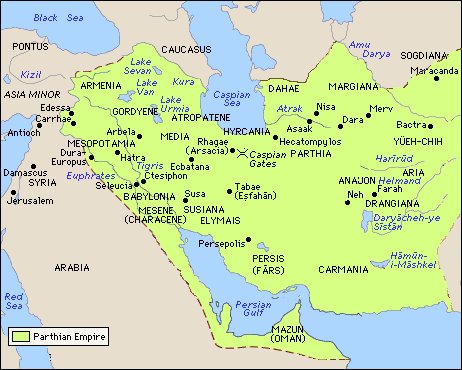 Parthian Coins
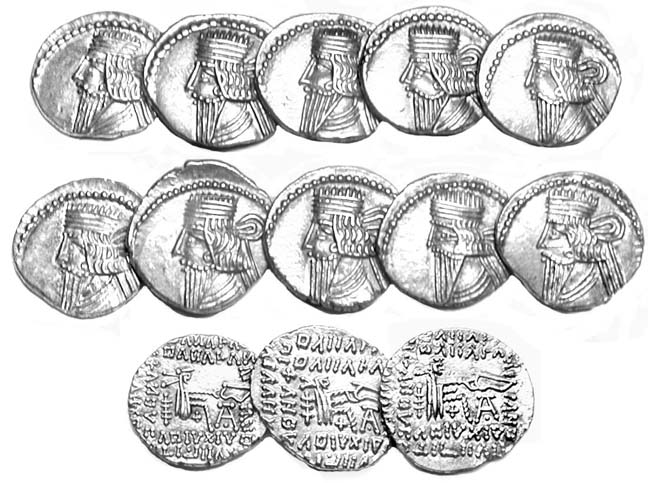 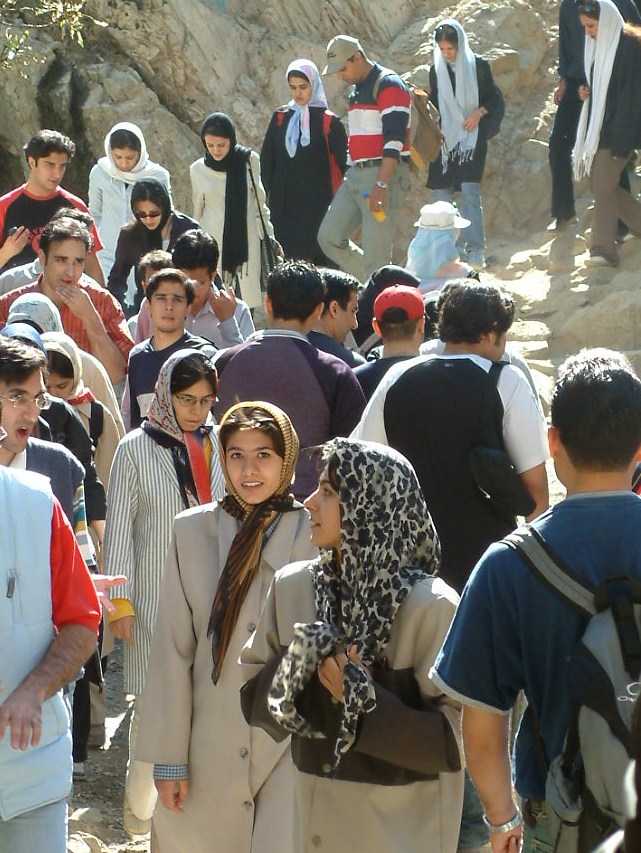 The people 
of the region.
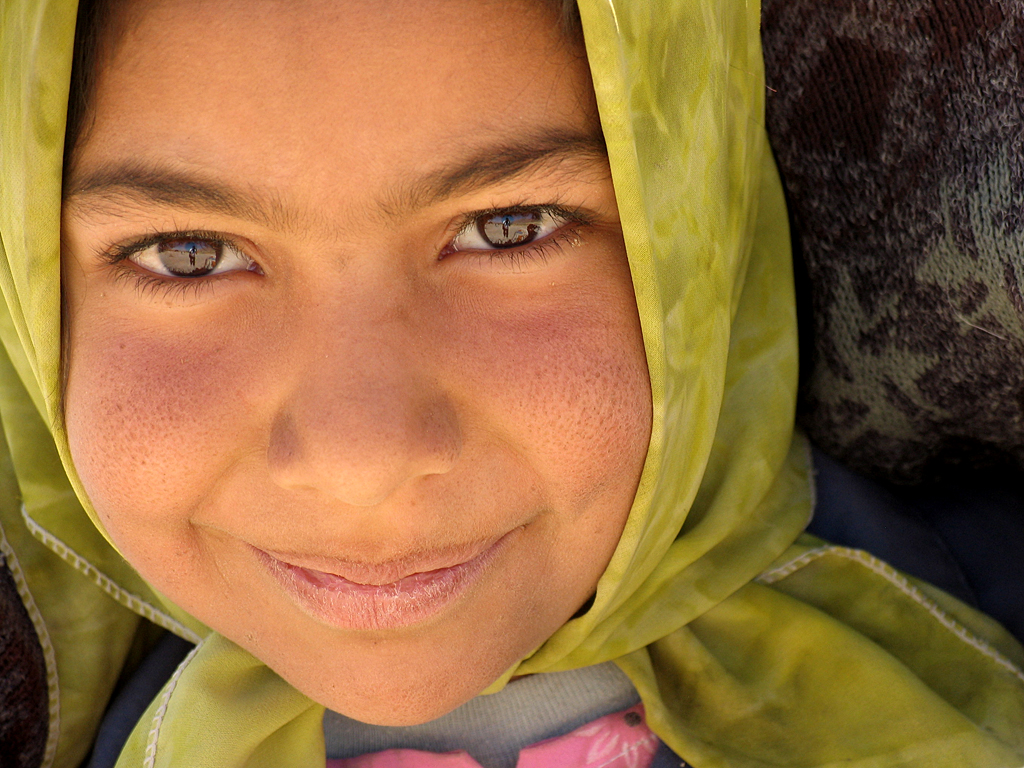 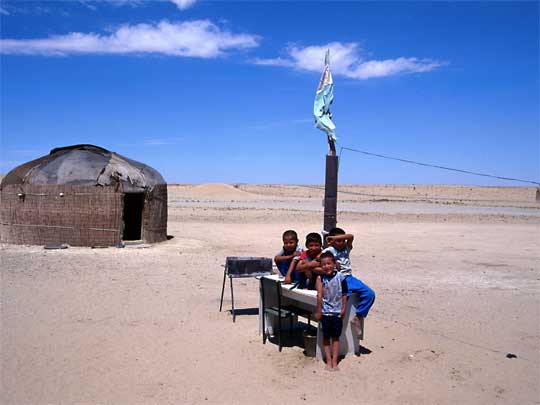 Caravanserai were a bit like hotels where weary travelers could stay for the night to rest and seek medical attention if necessary.
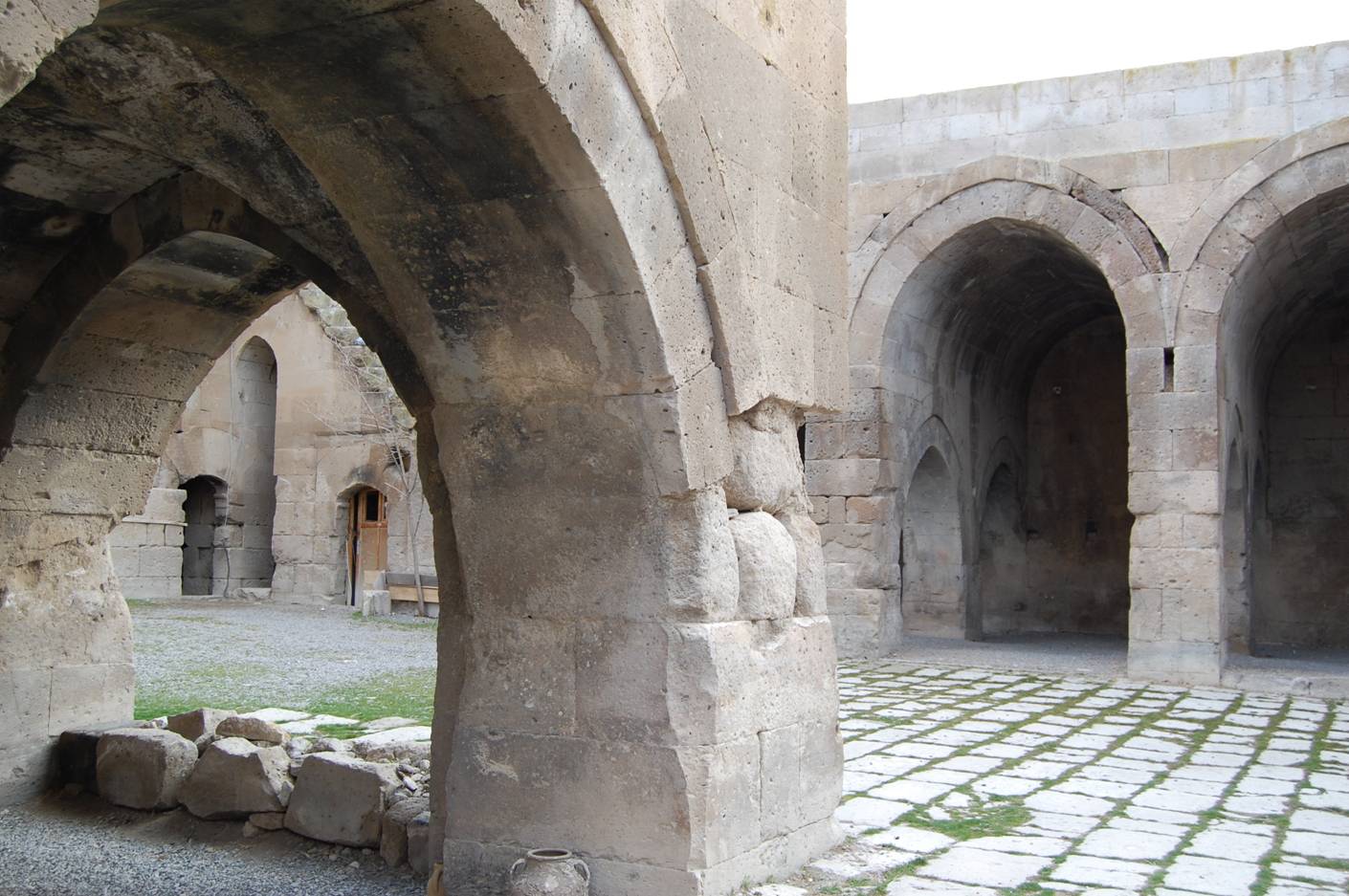